ТРУДОВОЕ ВОСПИТАНИЕ В МБДОУ ДС КВ №5
АВТОР: СТАРШИЙ ВОСПИТАТЕЛЬ МБДОУ ДС КВ №5
БАСЛОВЯК ТАТЬЯНА АНАТОЛЬЕВНА
Трудовое воспитание в ДОУ – важное средство всестороннего развития личности дошкольника
Два важных направления в работе с дошкольниками по трудовому воспитанию:
ознакомление с трудом взрослых; 
приобщение детей к доступной трудовой деятельности
Цель трудового воспитания дошкольников – формирование положительного отношения ребенка к труду.
Она реализуется через решение следующих задач:
Обучение трудовым умениям и навыкам, их дальнейшее совершенствование
Воспитание интереса к труду, трудолюбия, ответственности, самостоятельности
Ознакомление с трудом взрослых, воспитание уважения к труженику и результатам его труда, стремление оказывать посильную помощь
Формирование взаимоотношений и приобретение социального опыта взаимодействия (воспитание общественно-направленных мотивов труда, умений трудиться в коллективе и для коллектива).
По своему содержанию труд детей дошкольного возраста делится на четыре вида: - самообслуживание; - хозяйственно-бытовой труд;- труд в природе; - ручной и художественный труд
Самообслуживание - это труд ребенка, направленный на обслуживание им самого себя (одевание-раздевание, прием пищи, санитарно-гигиенические процедуры).
Хозяйственно-бытовой труд – это вид труда, который имеет общественную направленность (уборка помещения, дежурства)
Труд в природе - уход за растениями и животными, выращивание овощей на огороде, озеленение участка
Ручной и художественный труд - изготовление поделок из природного материала, бумаги,
картона, ткани, дерева.
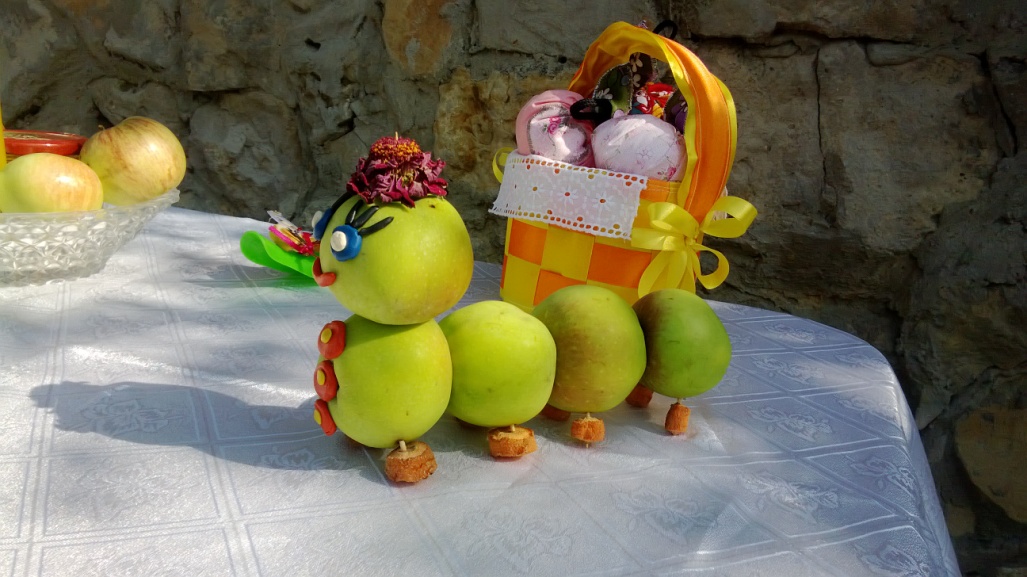 формы организации труда детей
Поручения - это обращенная к ребенку просьба взрослого выполнить какое-либо трудовое действие.
Дежурство - предполагает труд одного или нескольких детей в интересах всей группы (дежурства в столовой, в уголке природы, при подготовке к занятиям). Здесь важна практическая забота нескольких (одного) детей о других, поэтому данная форма способствует развитию ответственности, гуманного, заботливого отношения к людям и природе.
Коллективный труд – одновременное выполнение трудового поручения группой детей, направленное на достижение общего результата. Данный вид труда учит детей работать в команде, распределять обязанности, радоваться общему успеху.
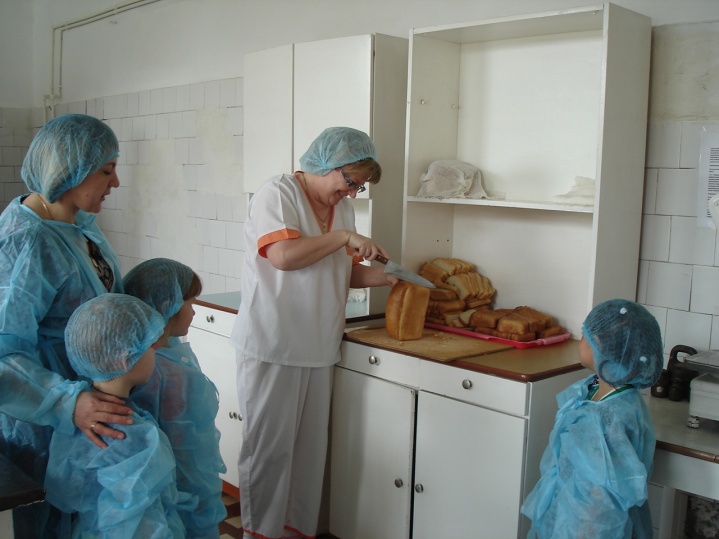 Трудовое воспитание дошкольников осуществляется с помощью ряда средств, методов и приемов:
Организованная образовательная деятельность
Совместная деятельность в процессе режимных моментов в течение всего дня
Наблюдения за трудом взрослых
Организация трудовой деятельности и посильной помощи взрослым
Экскурсии
Художественные средства (изо, музыка, художественная литература и др.)
Дидактические, настольные, творческие игры
Рассматривание картин, иллюстраций, картинок
Использование ИКТ
Участие в образовательных проектах
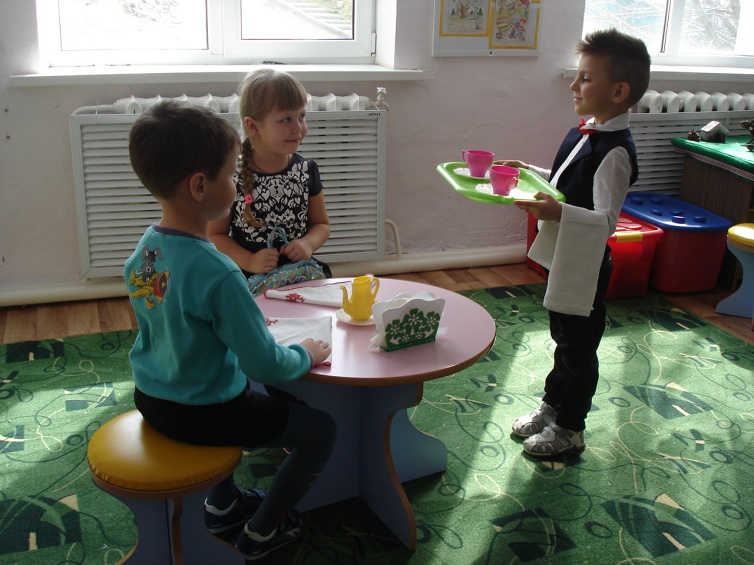 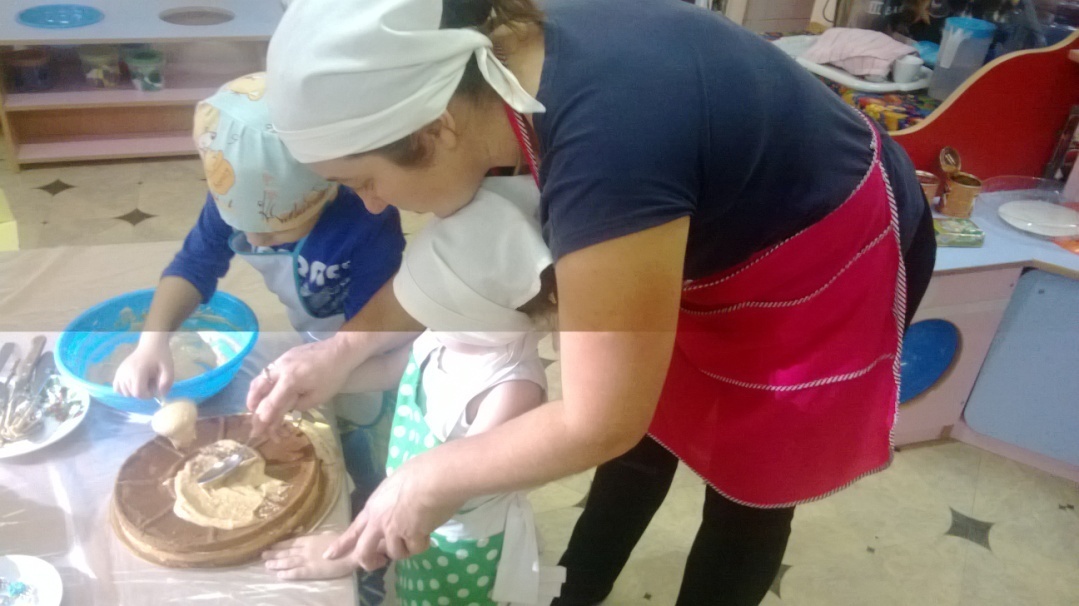 Трудовое воспитание детей в дошкольном учреждении должно осуществляться при активном участии родителей
Для того чтобы родители могли осуществлять трудовое воспитание в семье в единстве с детским садом, они должны хорошо знать, какие задачи трудового воспитания ставятся и как они решаются в детском саду. 
В работе с родителями используются разнообразные формы: собрания, консультации, беседы, лекции, мастер-классы, дни открытых дверей, тематические стенды, выставки, экологические акции, субботники, проекты и др.